Bienvenue àNotre Dame du Bon Conseil – Oullins
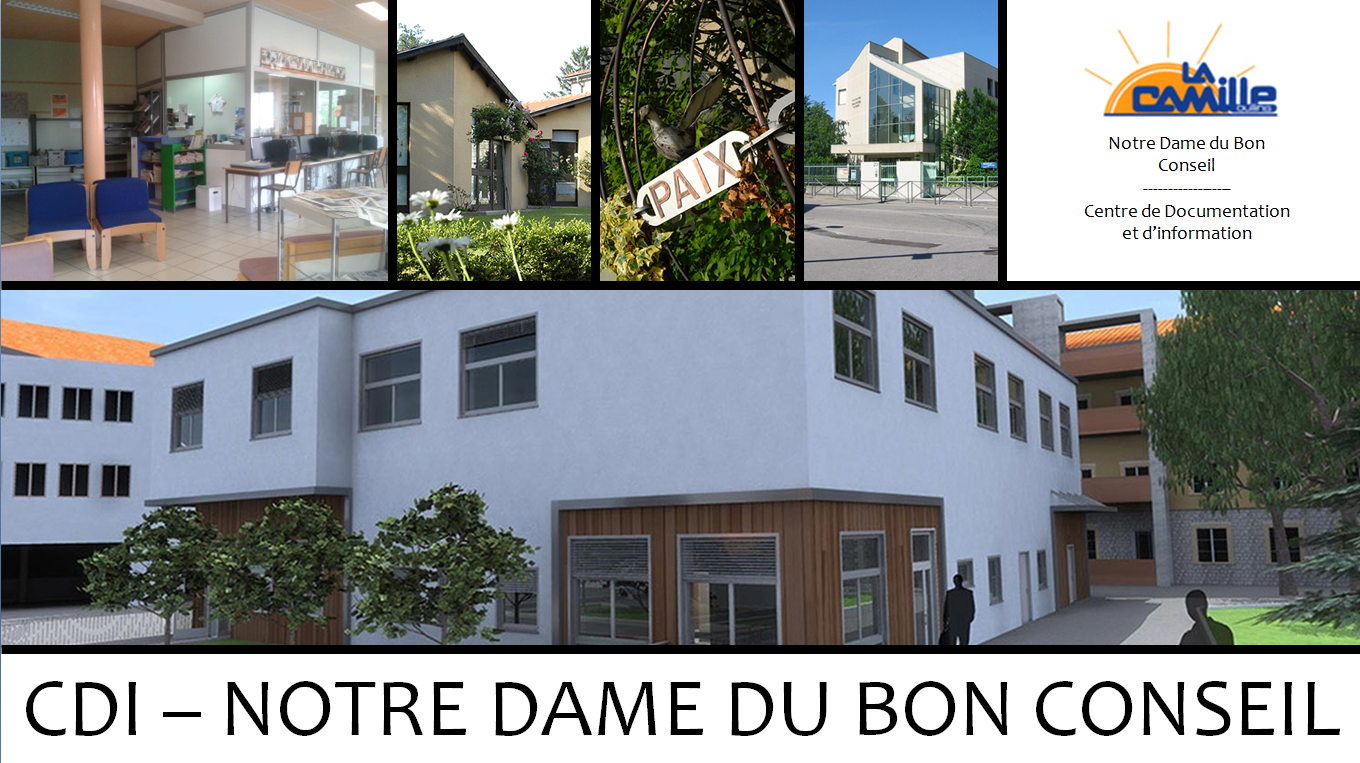 Le directeur
Bonjour, je suis le chef d’établissement Monsieur Olivier Delalandre, je suis heureux de vous faire découvrir notre établissement!
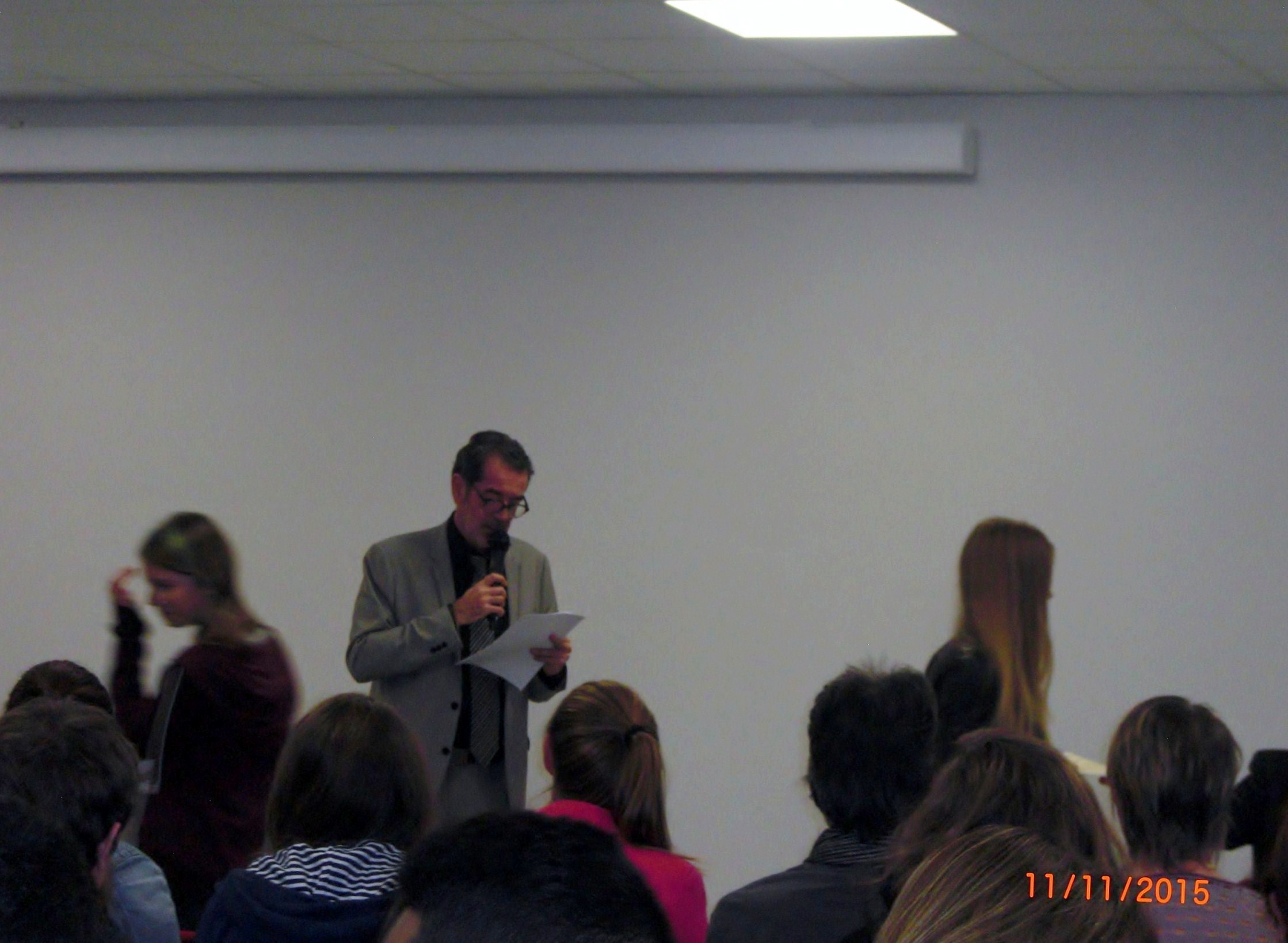 VUE D’ENSEMBLE : école maternelle, école primaire et collège
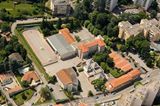 La construction d’un nouveau bâtiment en 2015
En classe
J’adore les maths !!!
32+586+69=
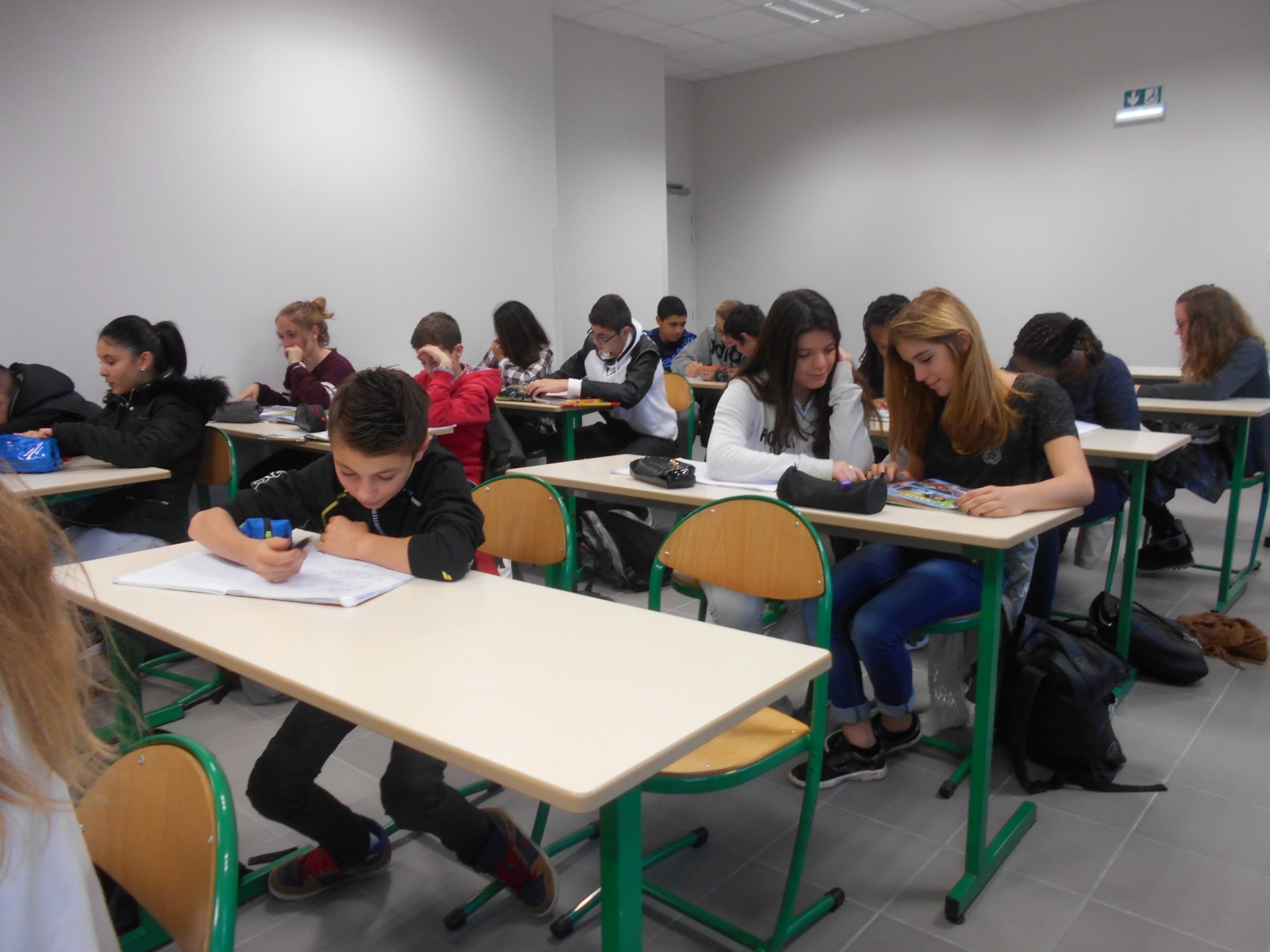 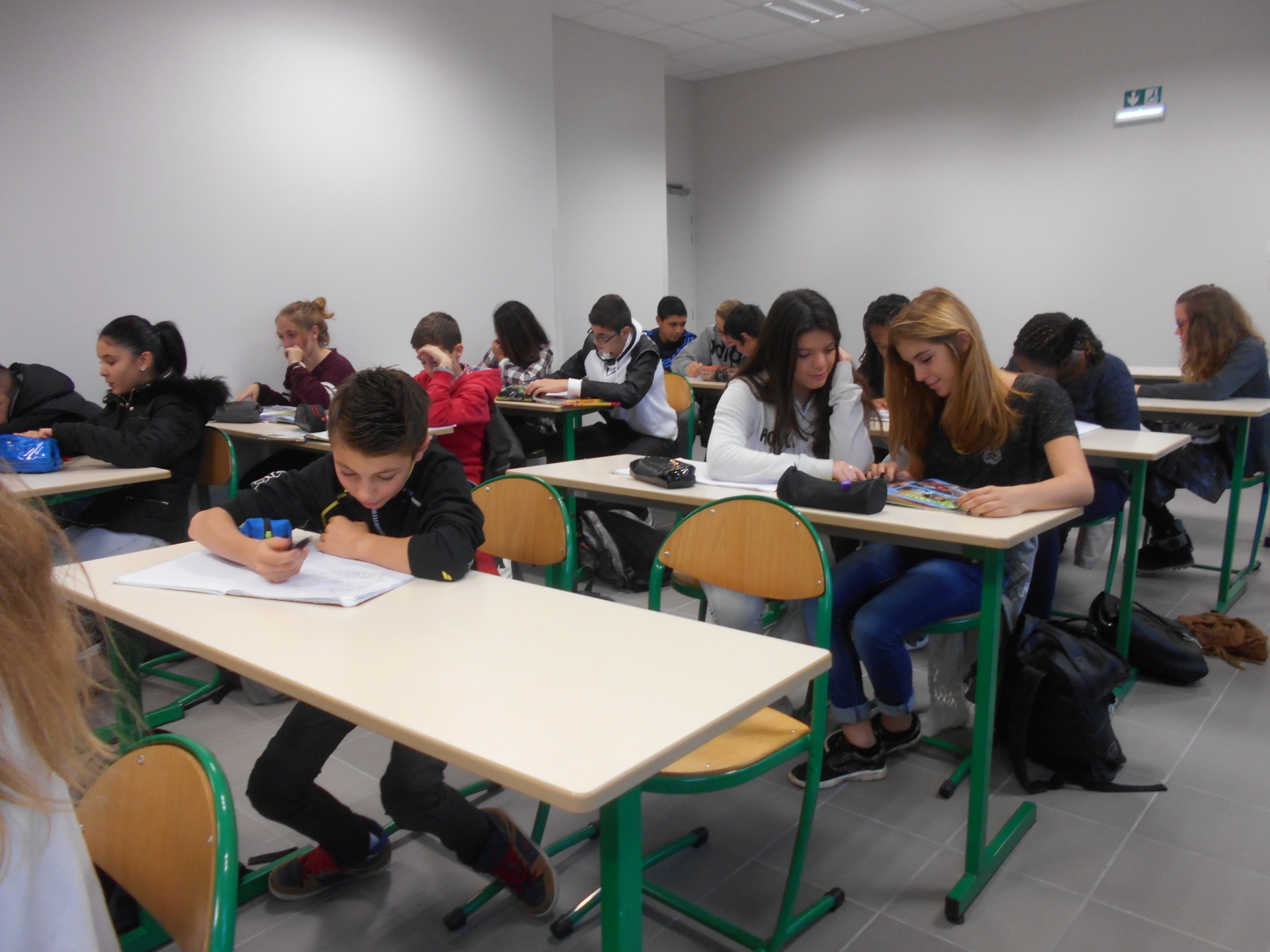 Anglais
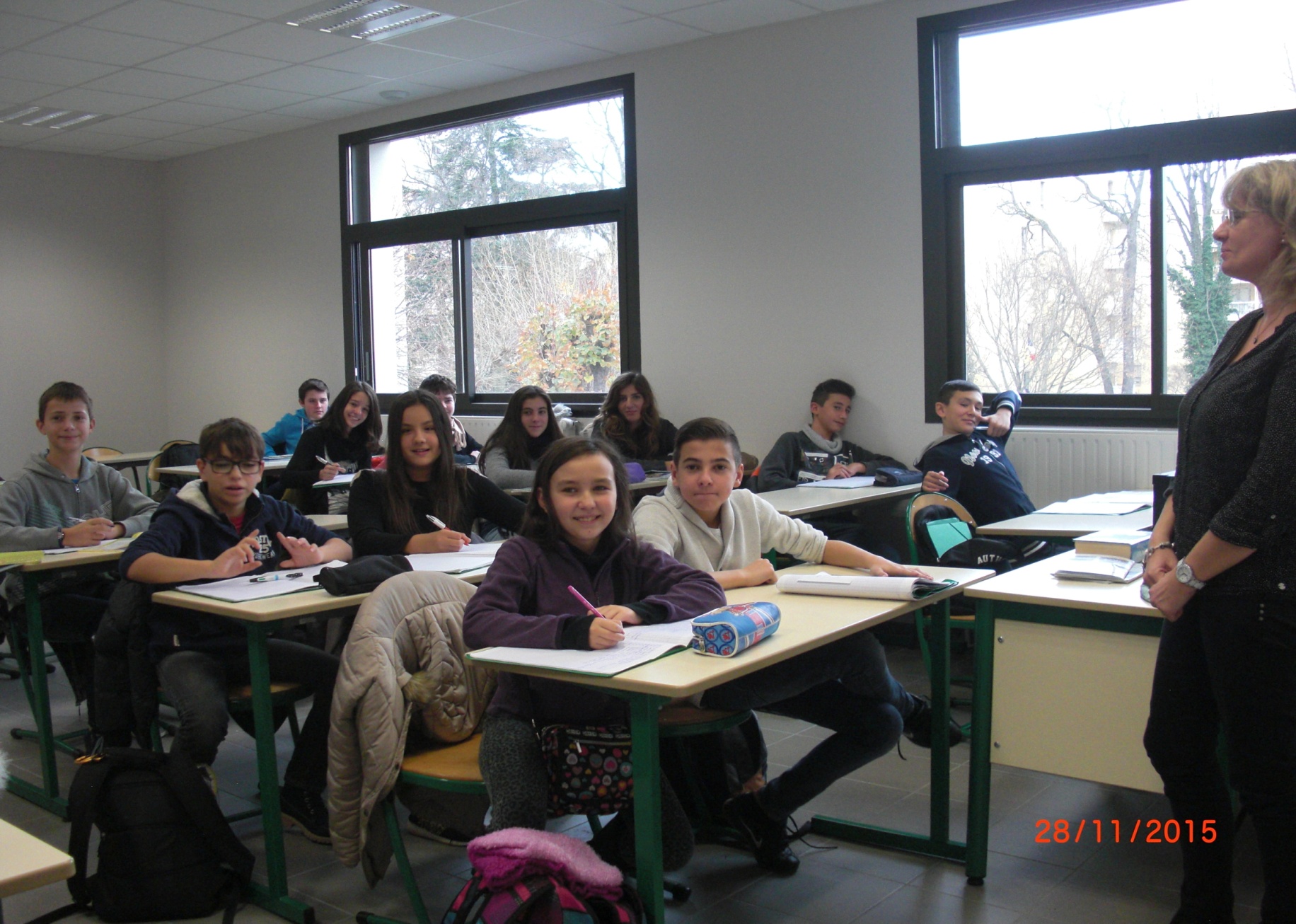 Hello, my name is Alexis
Je suis fatigué
La cour des collégiens
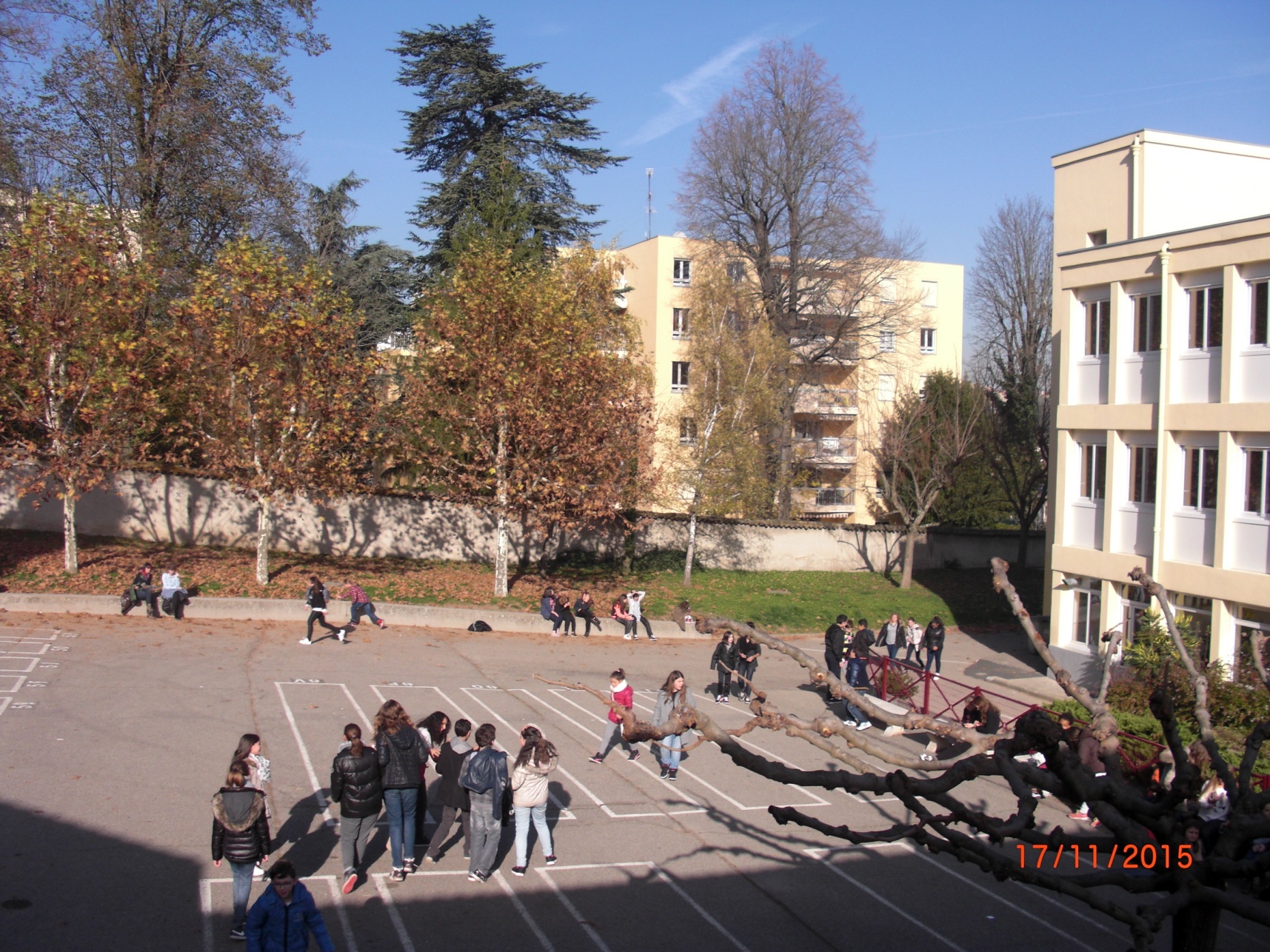 La cour des primaires
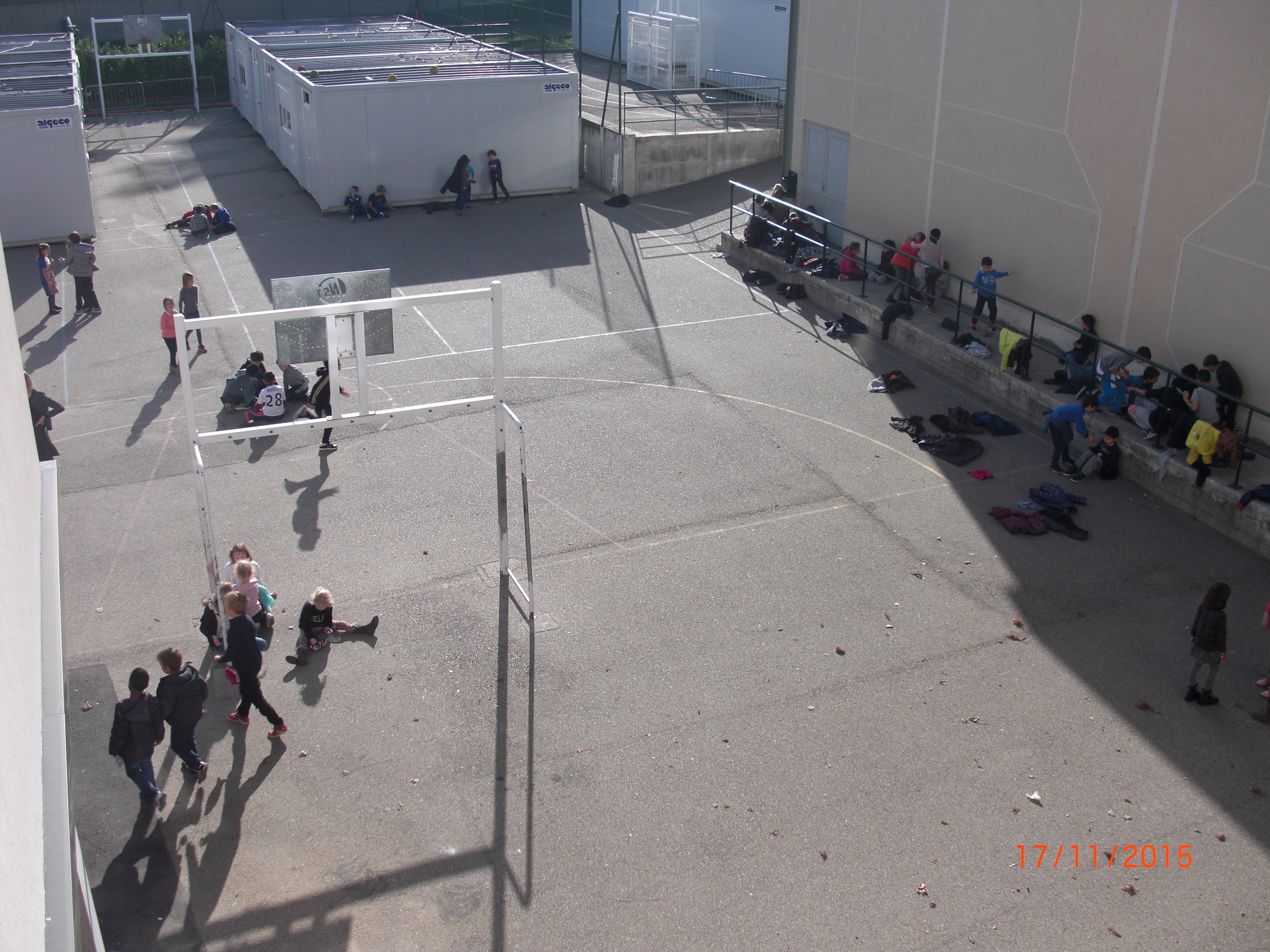 On joue au loup?
L’accueil : le secrétariat
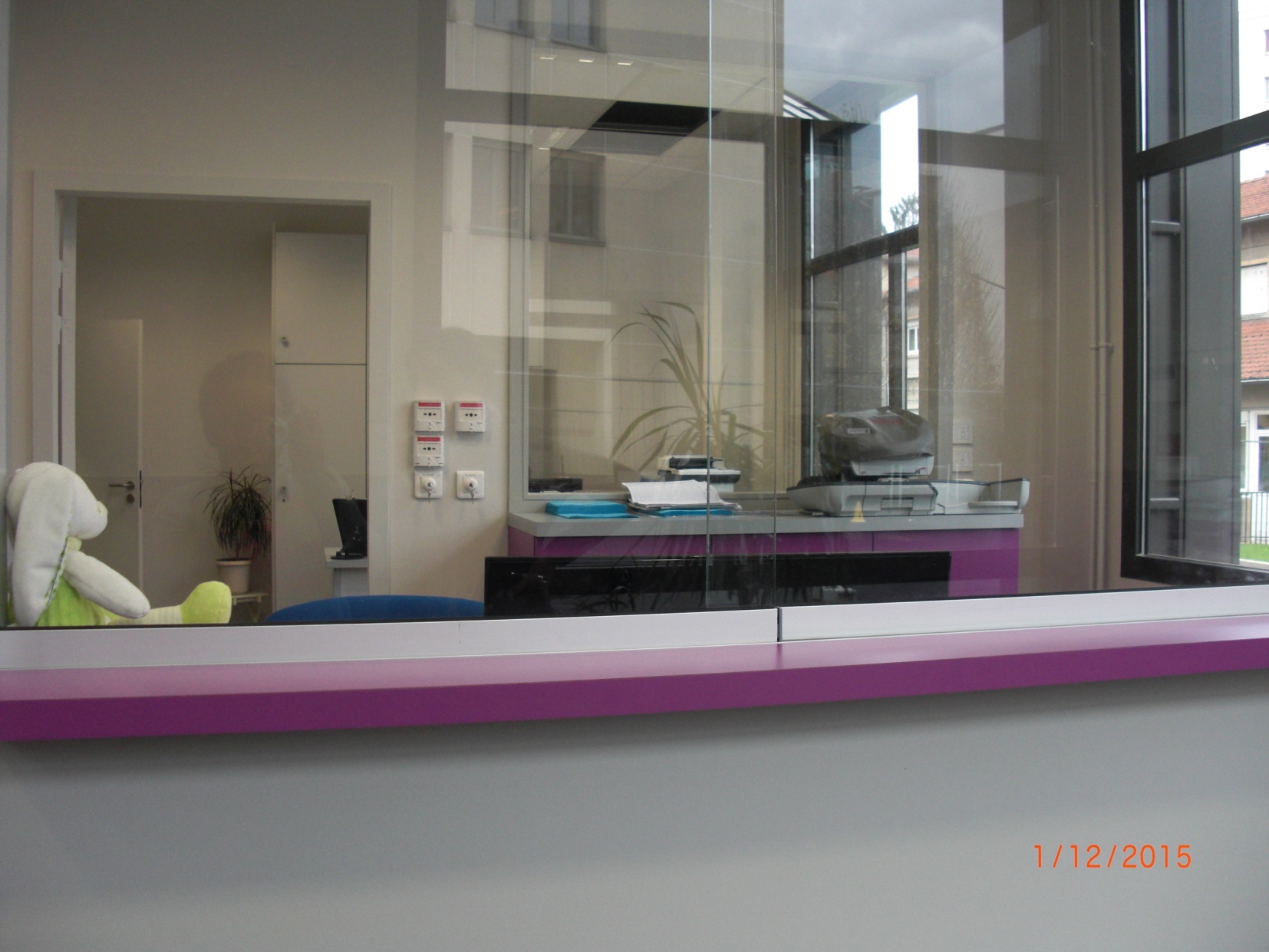 Je suis la secrétaire de tout l’établissement et voici mon bureau et l'accueil !
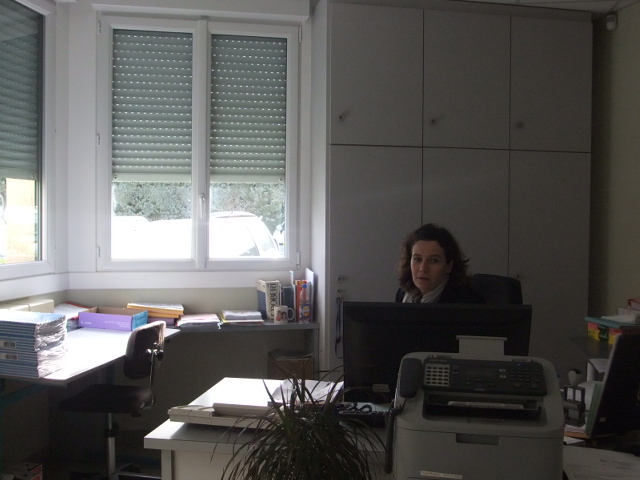 La gestion de l’établissement
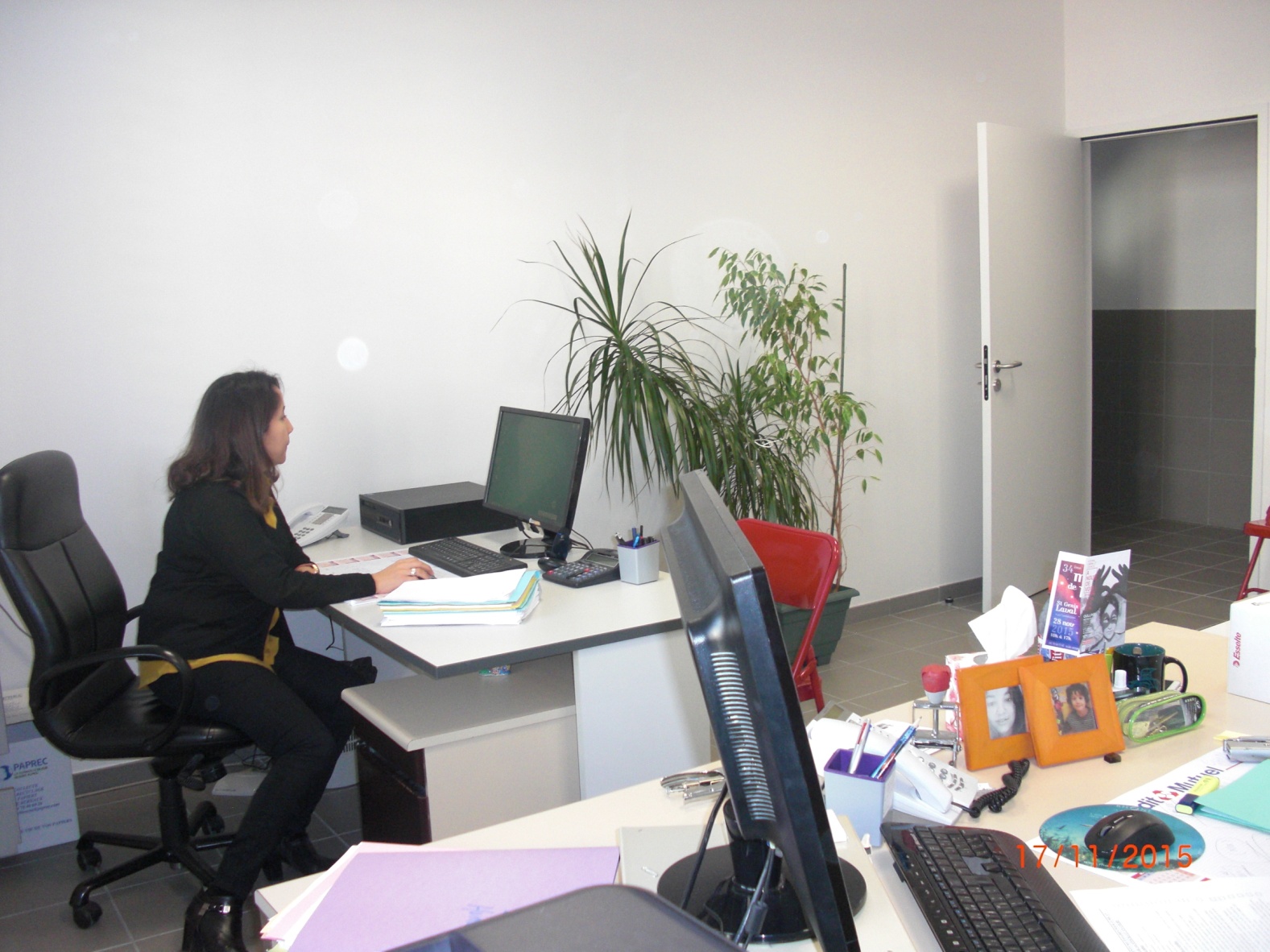 Bonjour je m’appelle Mme Sulpice. Je suis la gestionnaire de l’établissement
Le CPE s’occupe de « la vie scolaire »
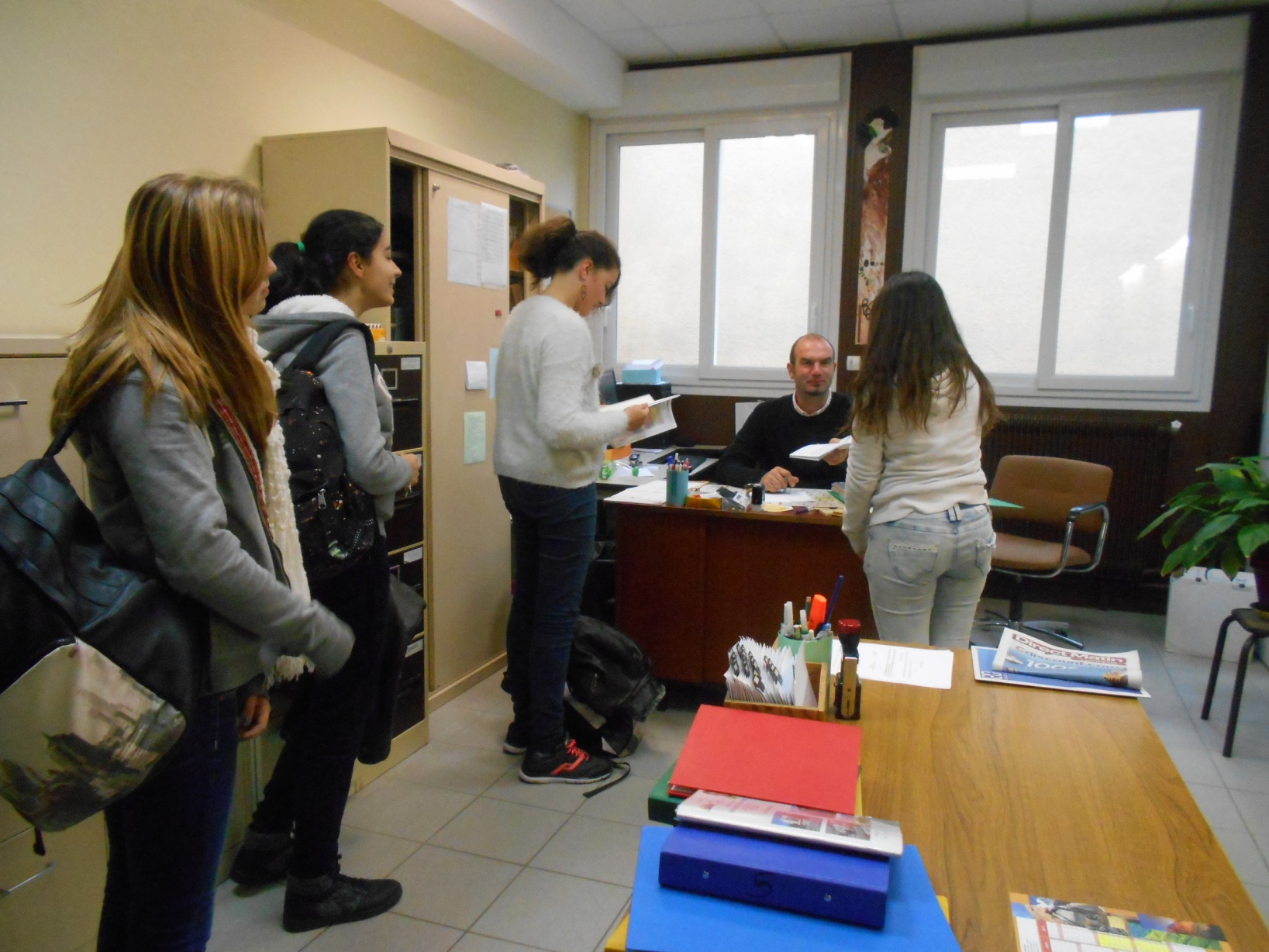 La remise des diplômes du DNB à la fin du collège après la 3e
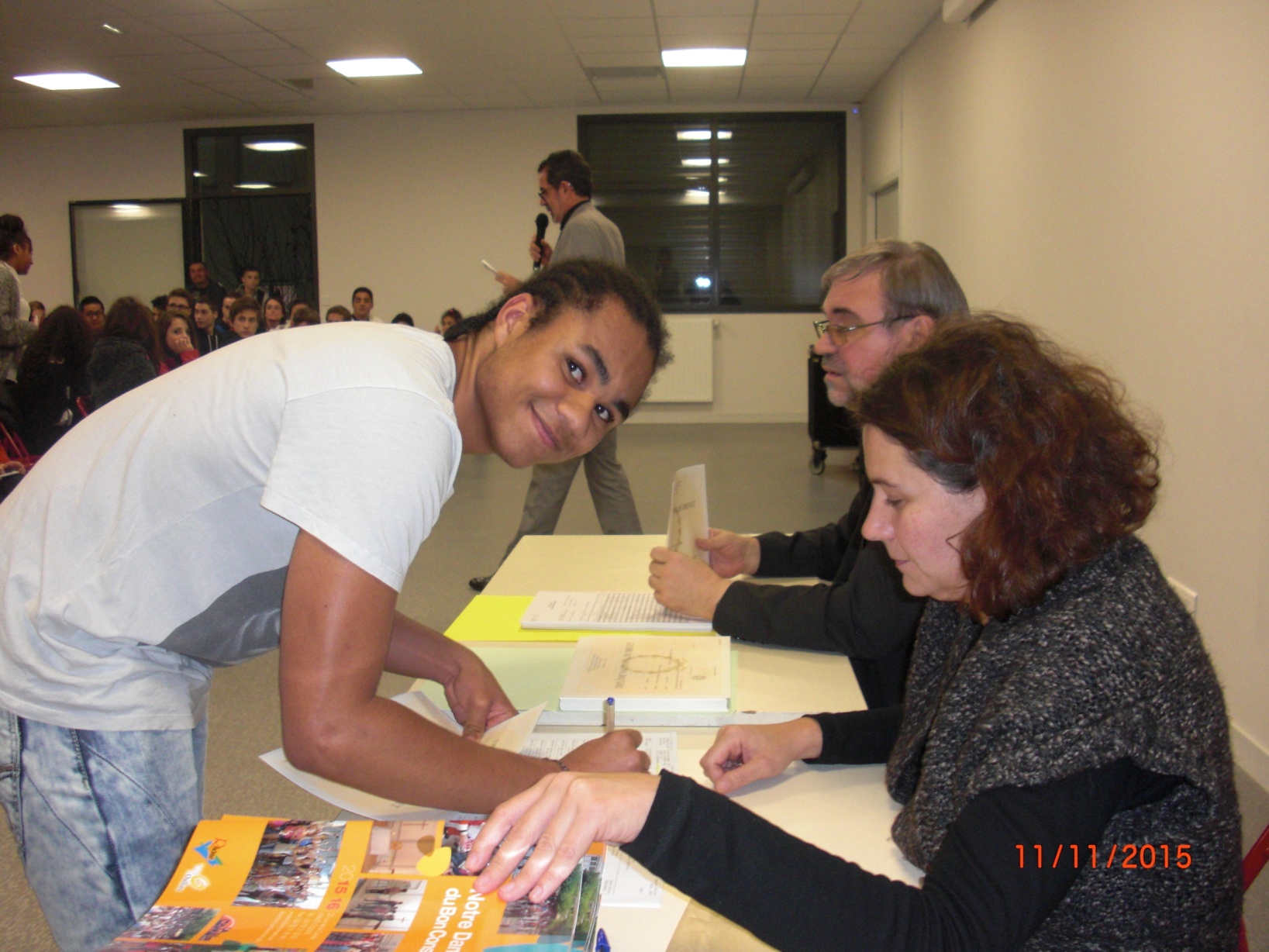 Le gymnase
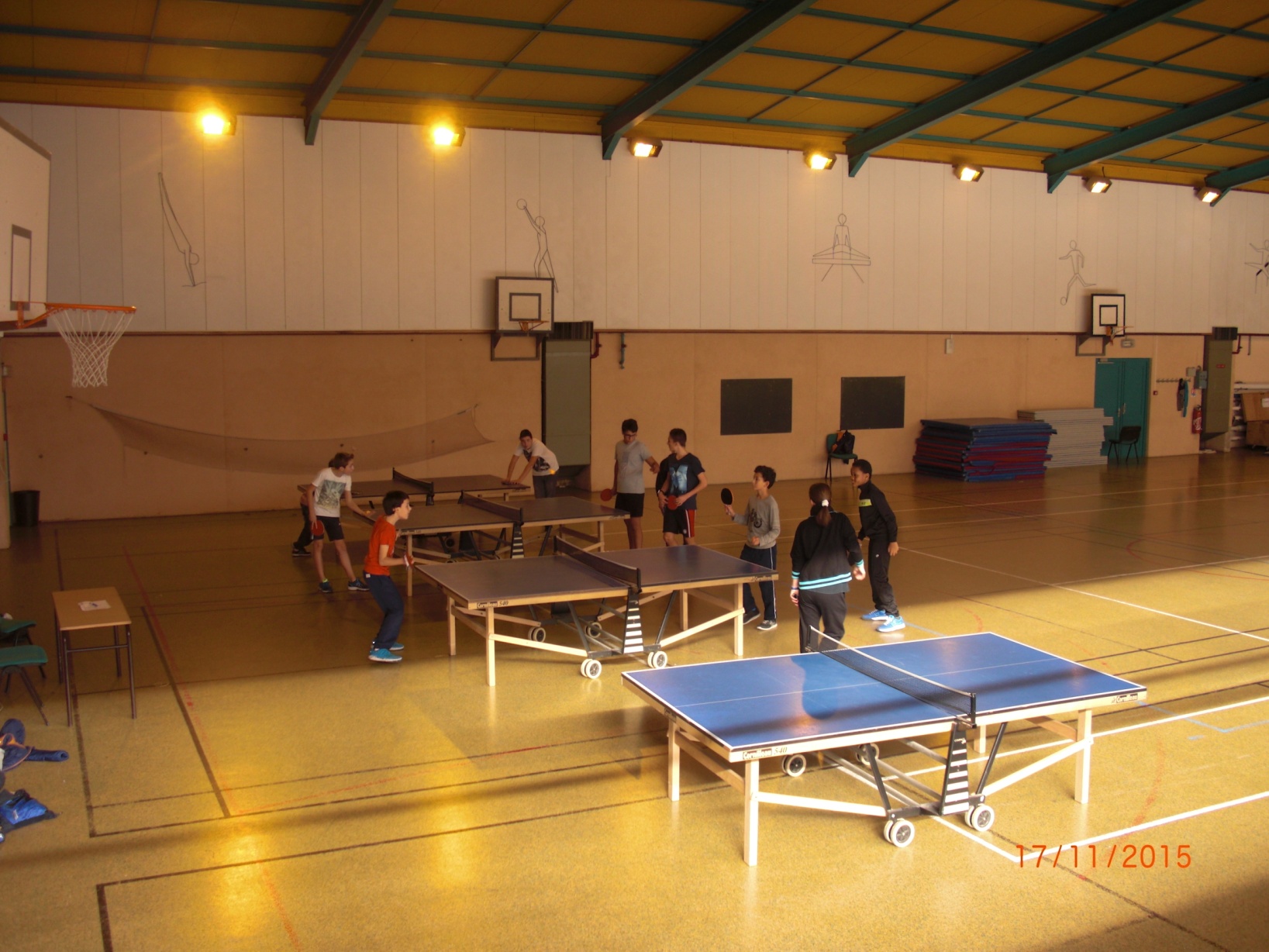 Dans le gymnase le mur d’escalade
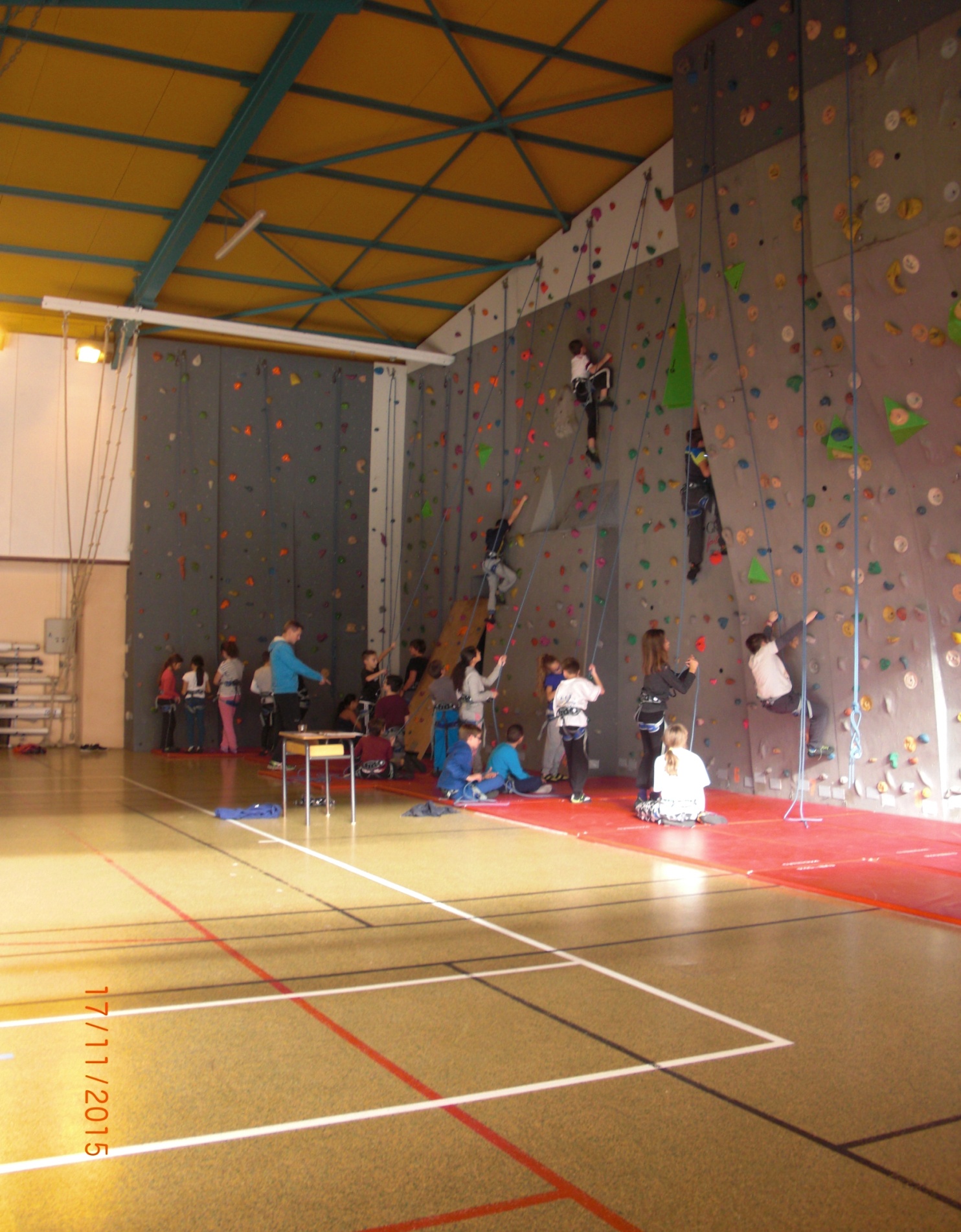 A midi, nous mangeons « au self »
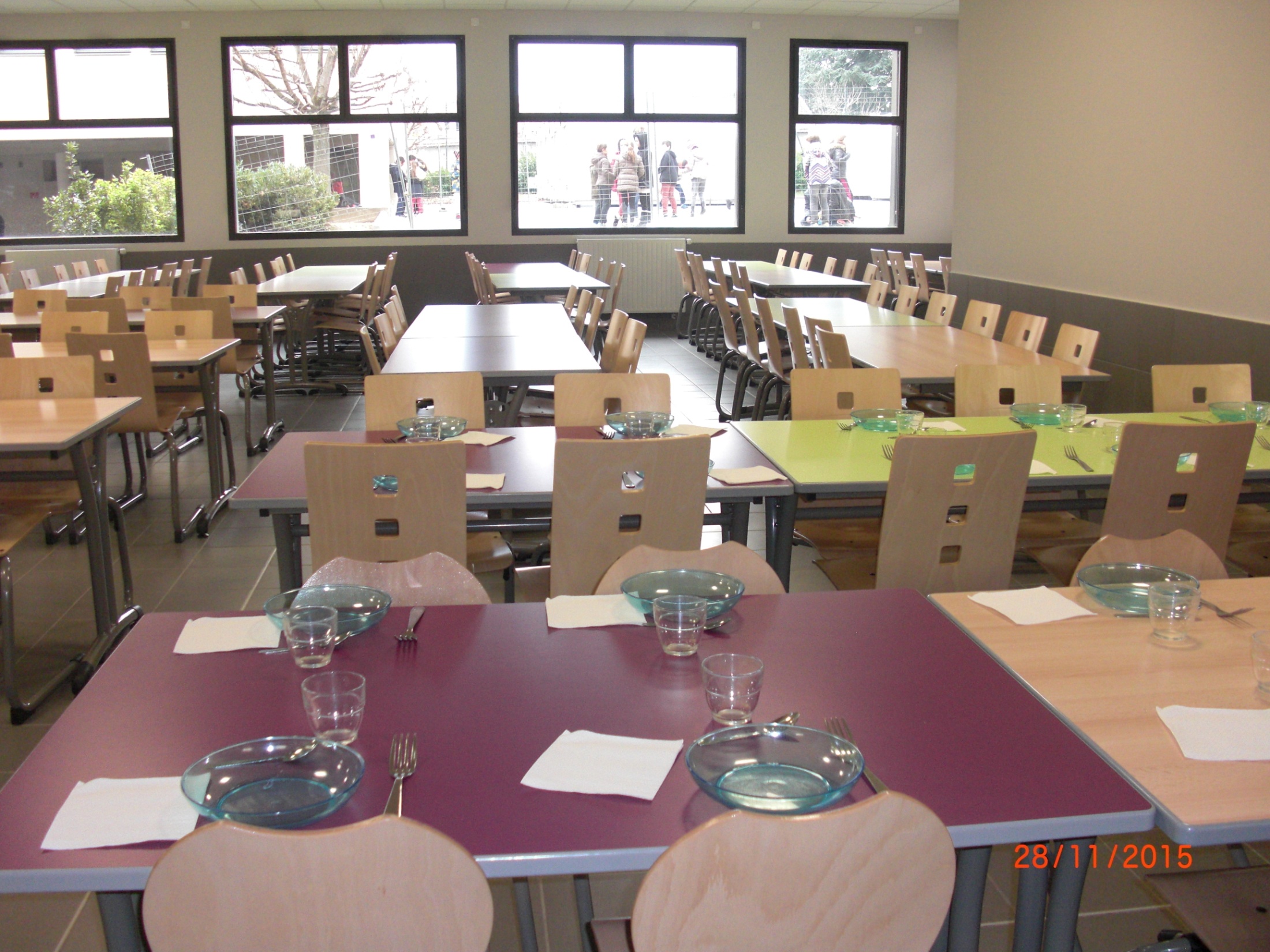 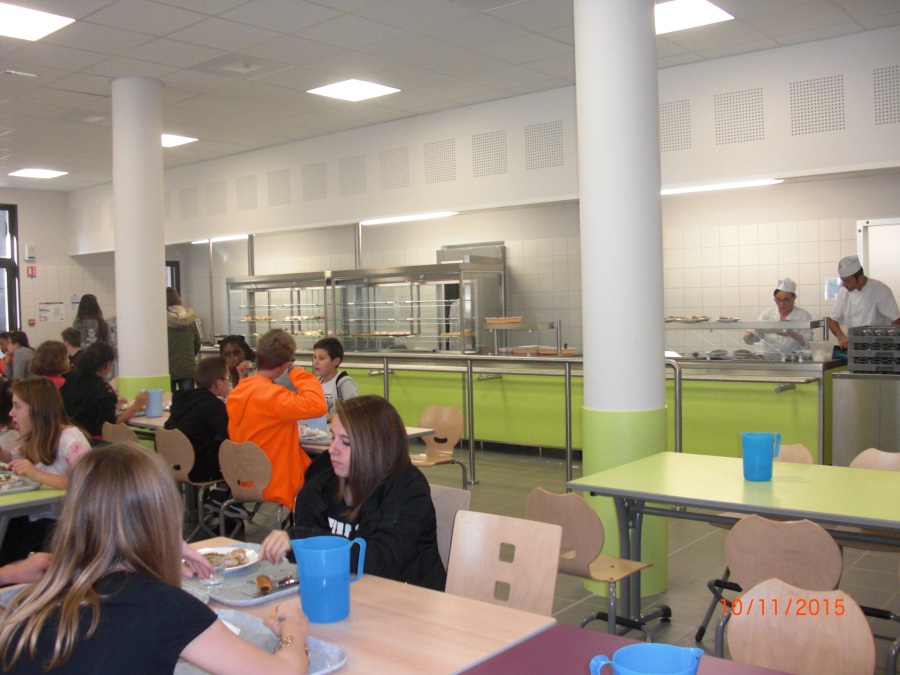 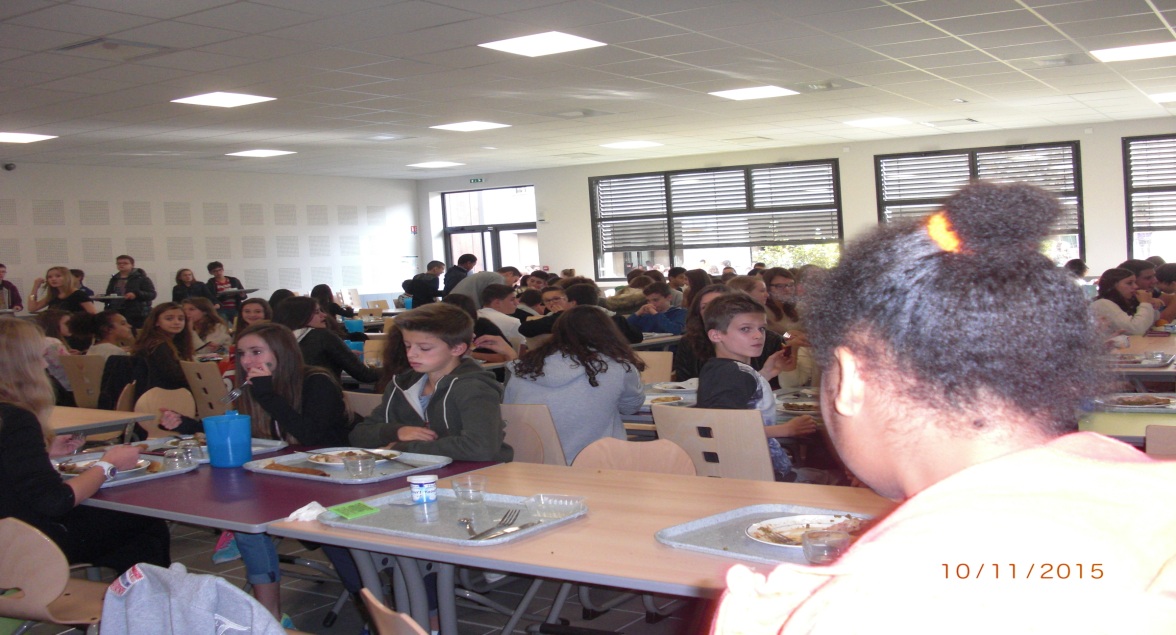 A nous faisons du catéchisme ou de la réflexion humaine à l’aumônerie
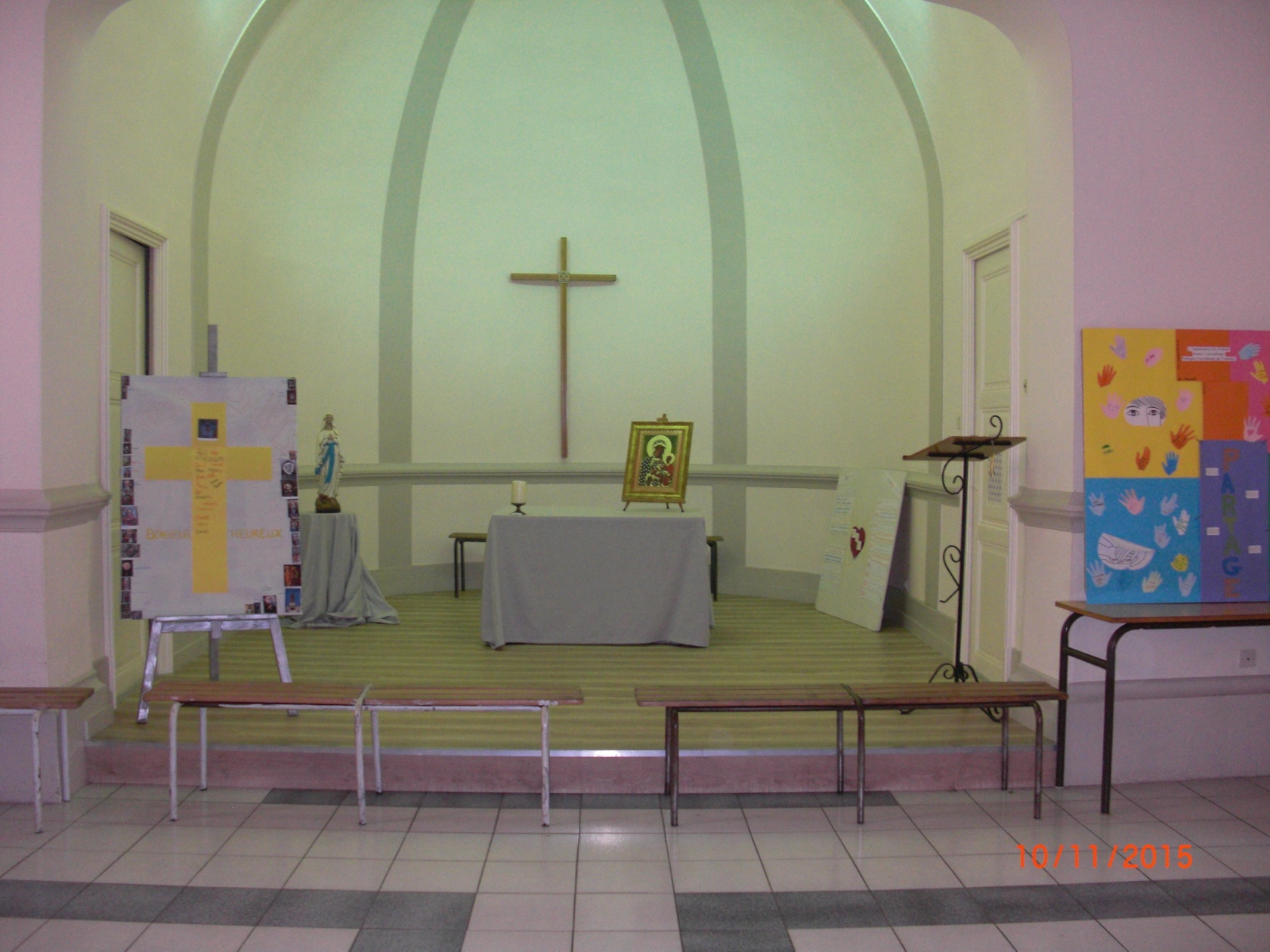 Les élèves du Club Europe et Mme Azzi
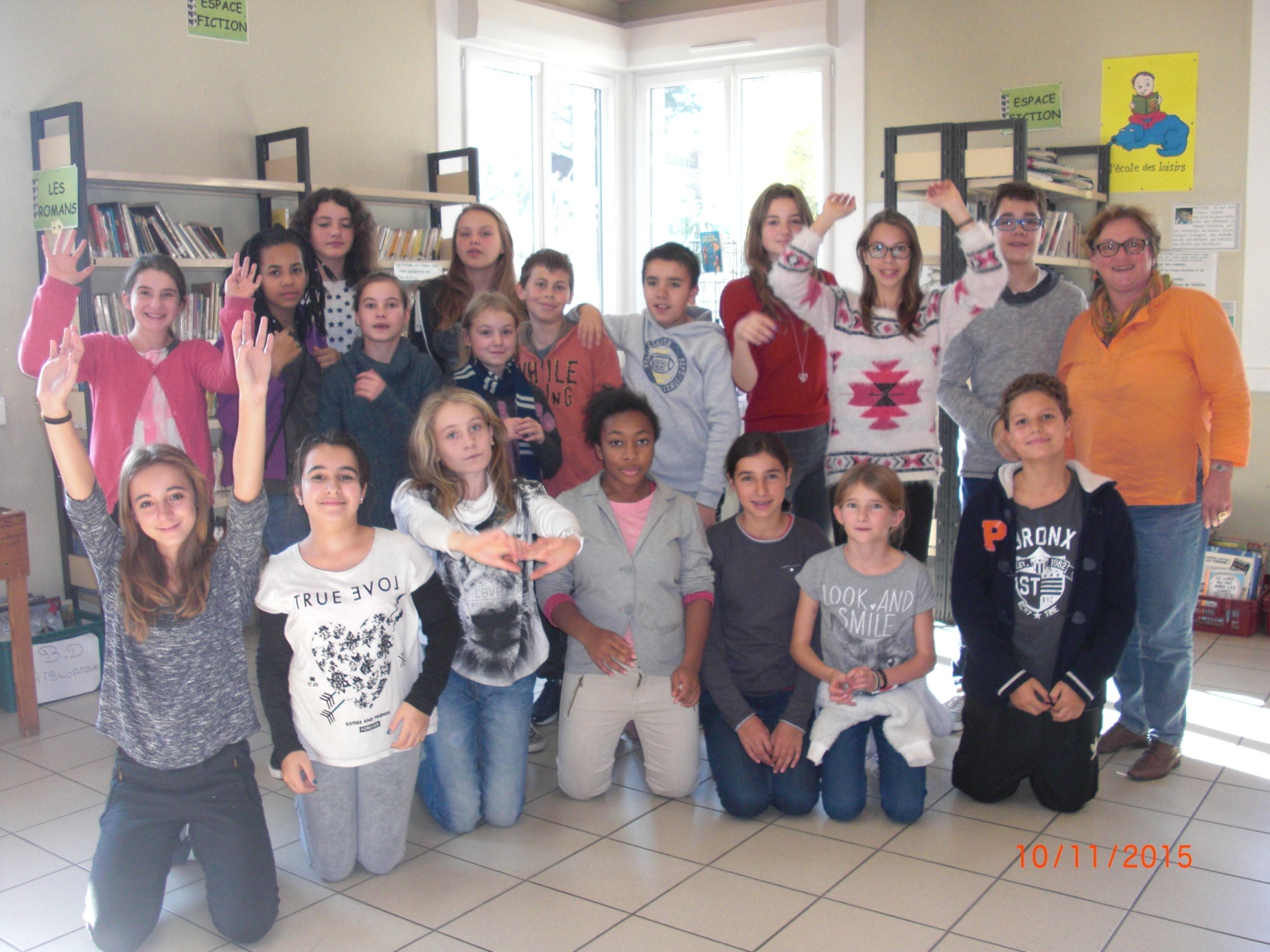